Выполнила воспитатель Баллаева Ф.Г
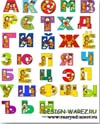 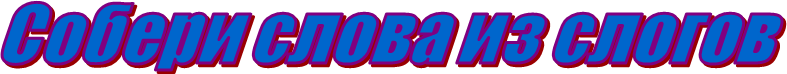 Составь из данных слогов слова. Прочитай и запиши их.
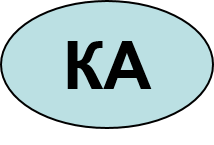 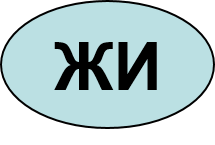 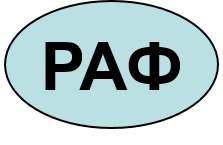 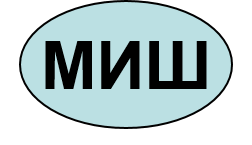 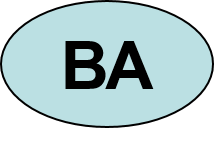 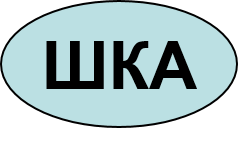 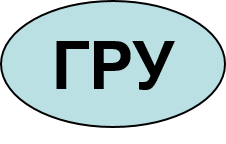 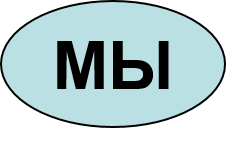 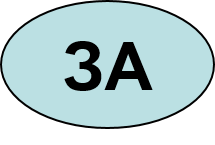 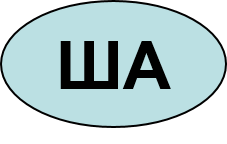 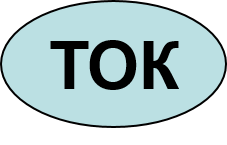 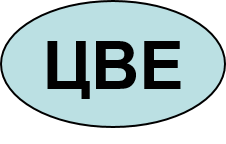 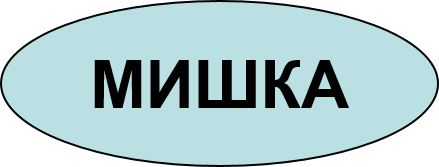 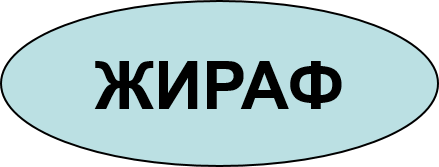 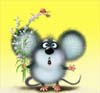 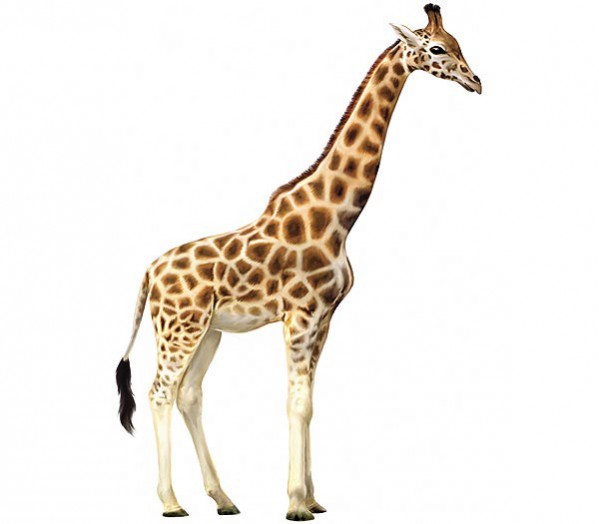 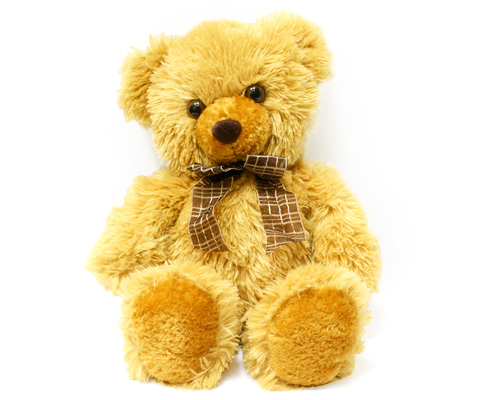 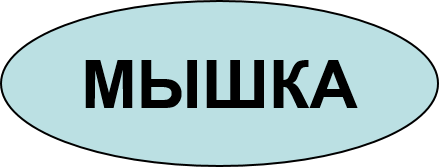 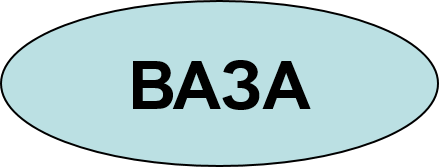 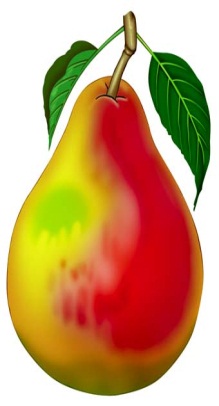 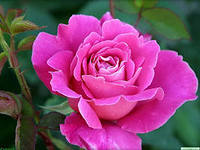 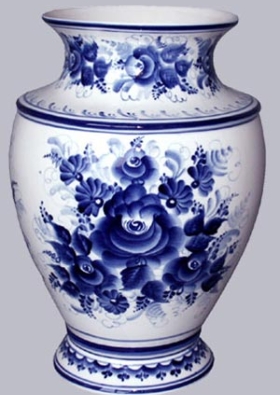 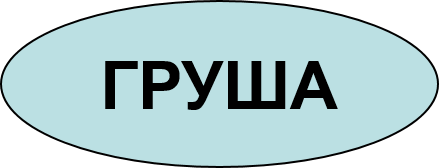 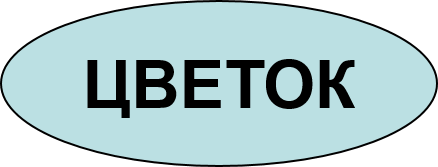 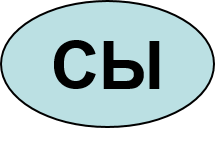 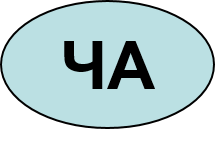 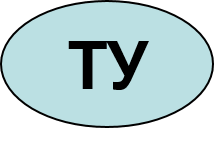 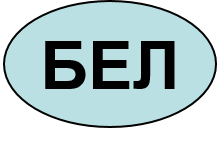 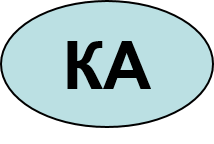 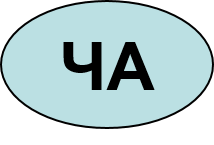 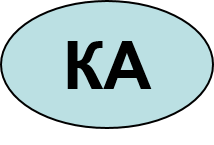 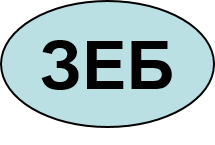 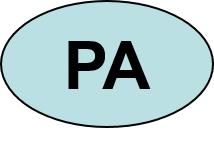 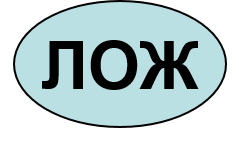 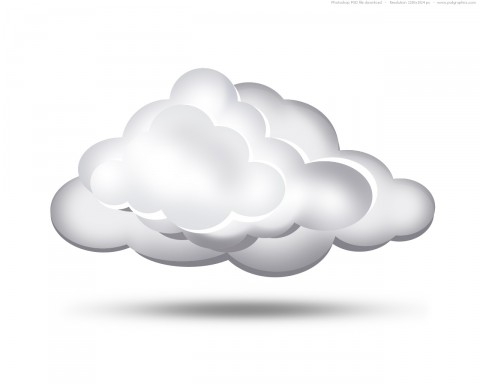 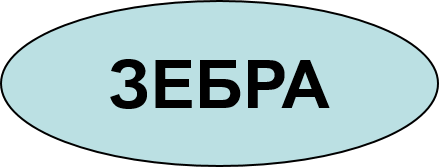 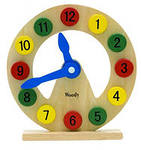 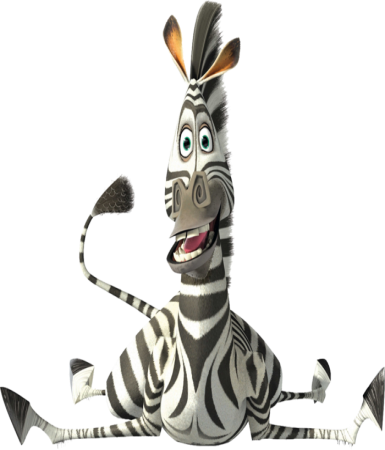 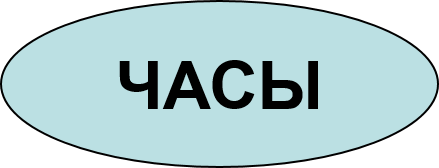 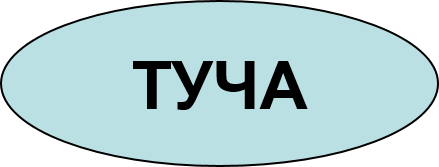 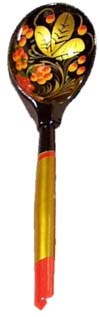 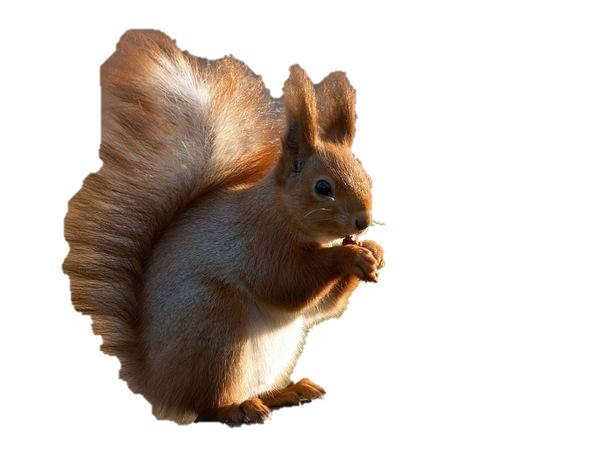 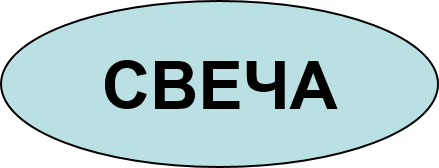 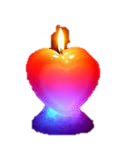 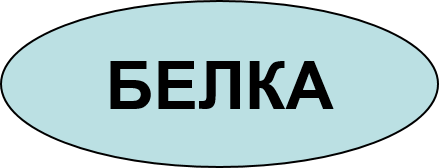 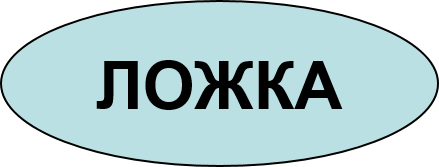 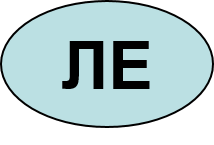 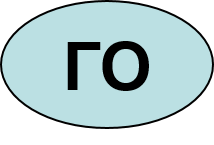 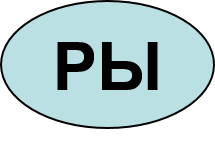 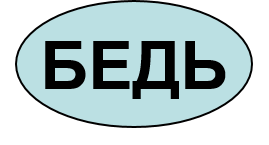 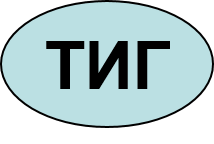 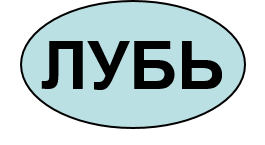 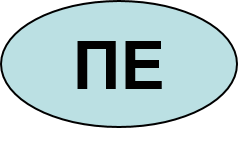 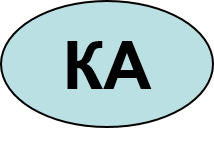 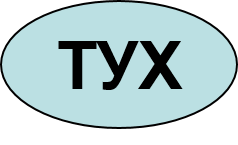 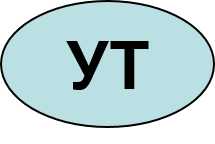 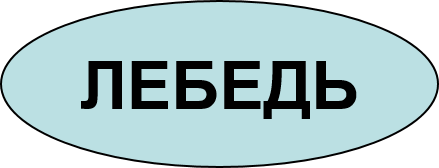 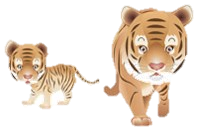 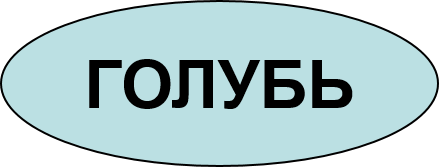 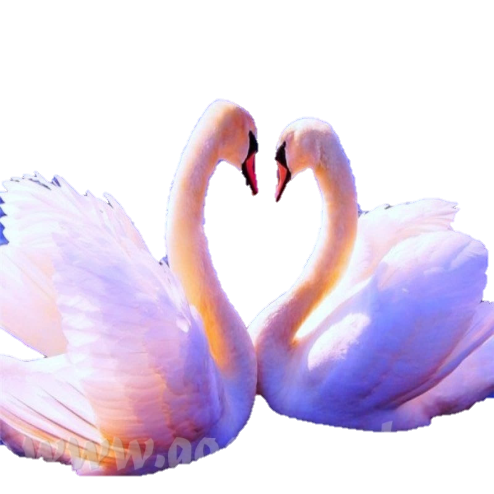 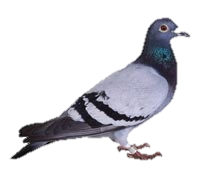 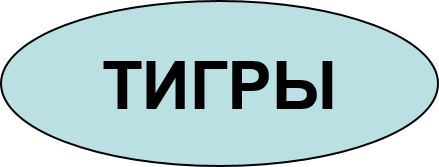 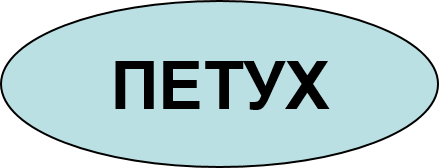 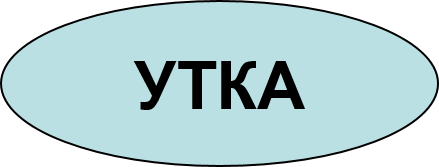 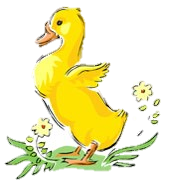 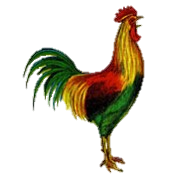 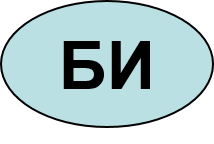 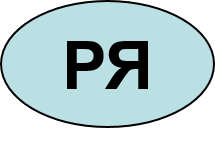 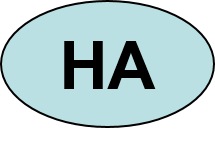 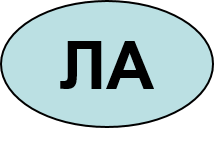 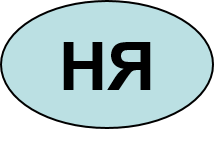 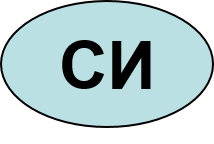 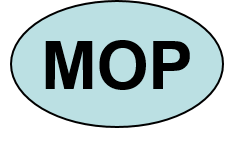 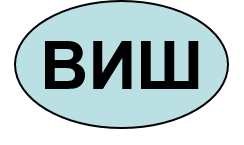 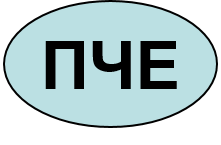 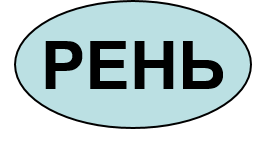 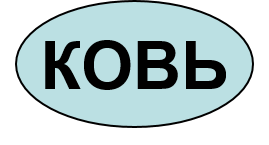 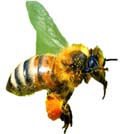 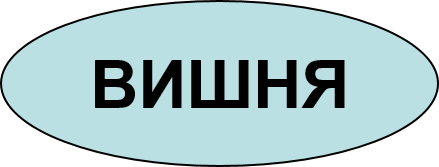 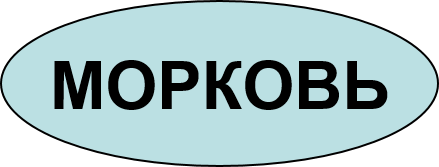 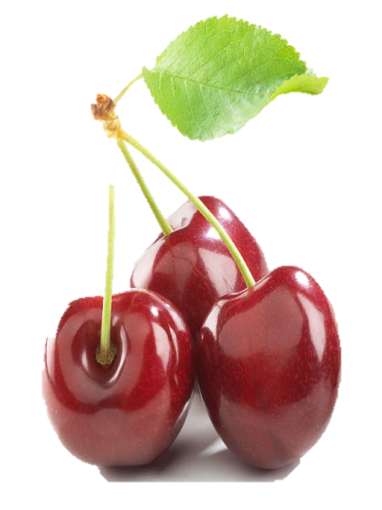 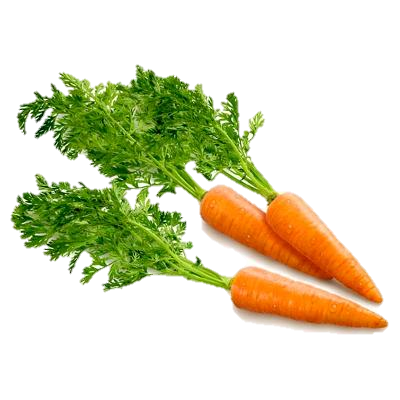 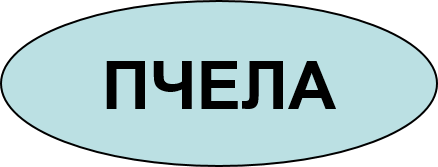 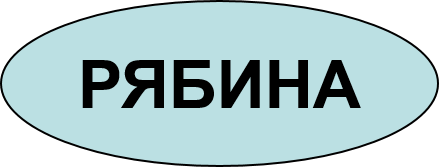 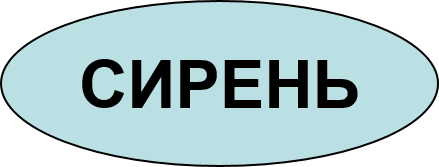 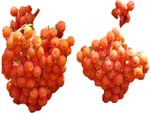 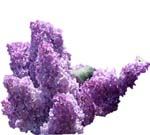